профессия
за
что
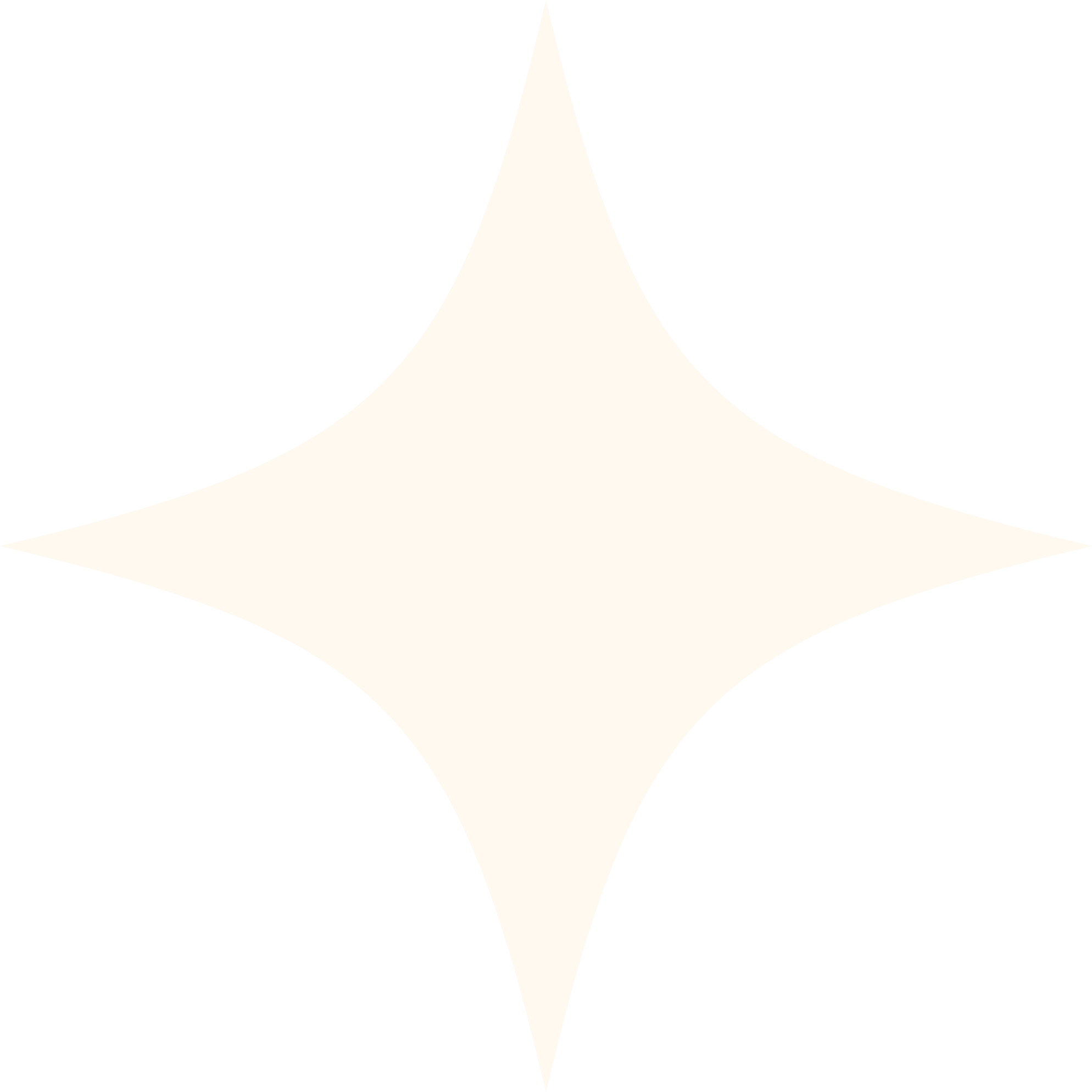 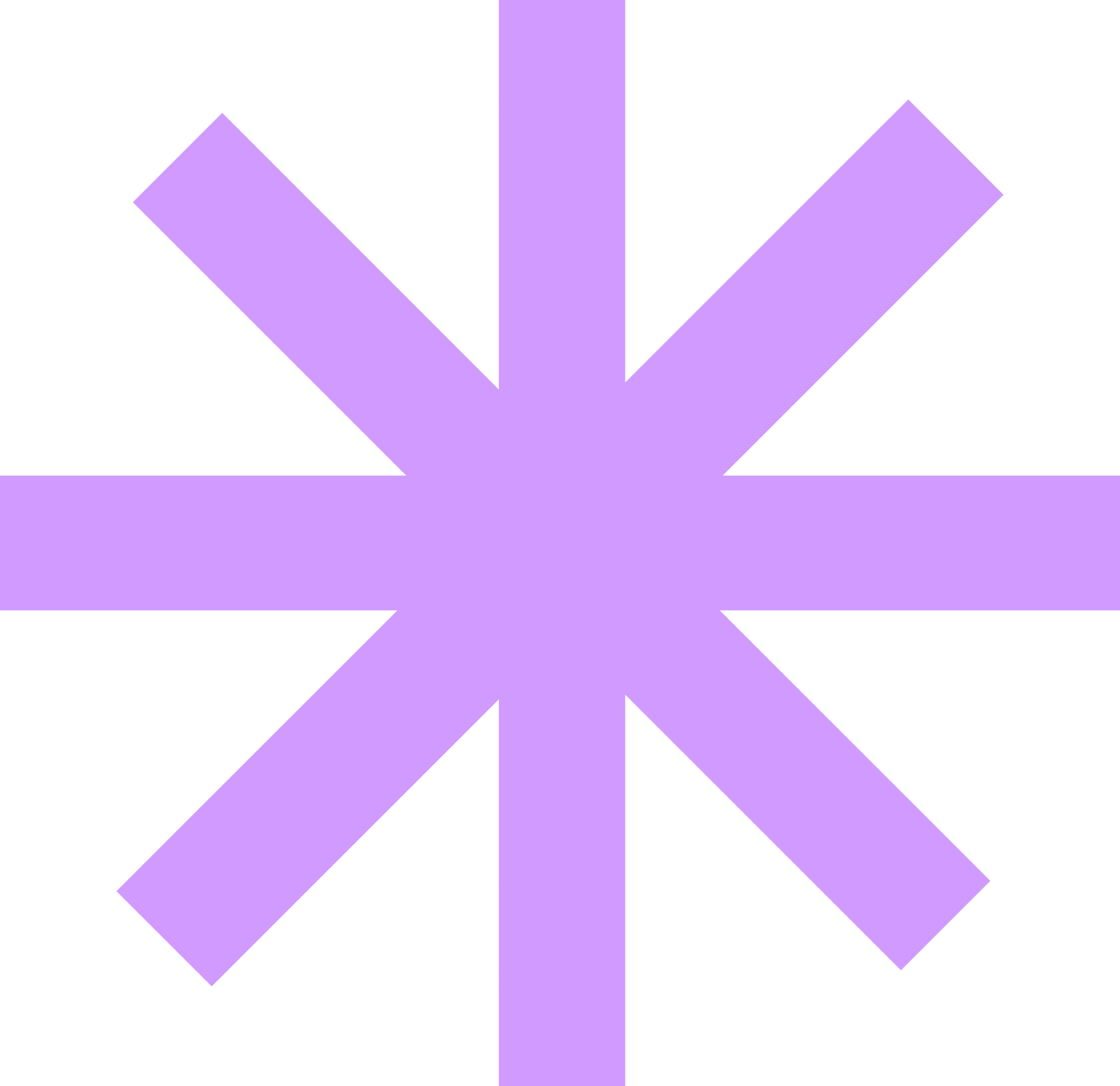 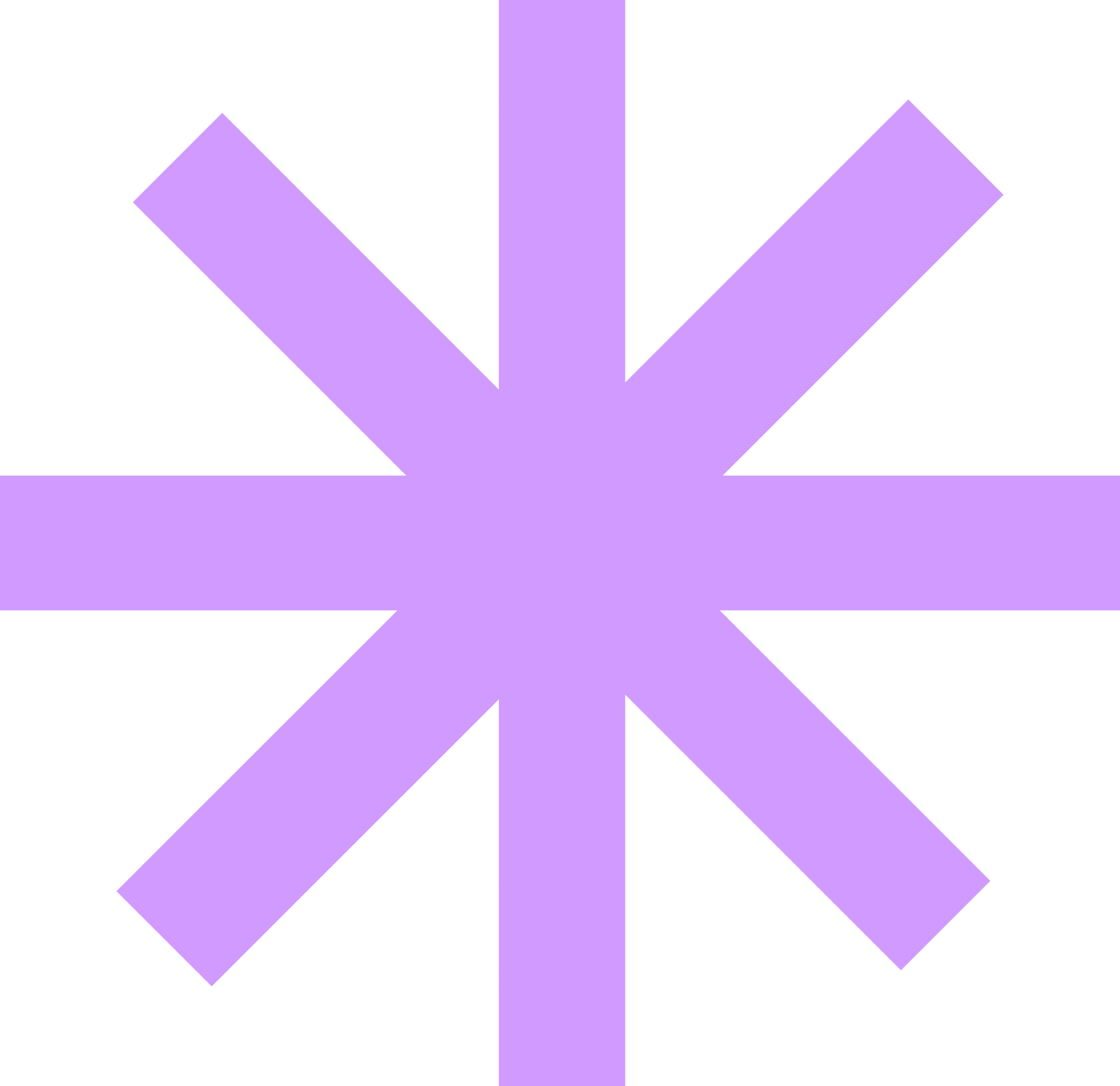 СТАРТ
Чтобы правильно выбрать профессию, необходимо знать о ней как можно больше.
Вместе с новыми предметами и явлениями возникают новые профессии.
 
 
Что это за профессии? 
Найдите правильный ответ. На размышление 30 секунд, 1 балл за каждое совпадение.
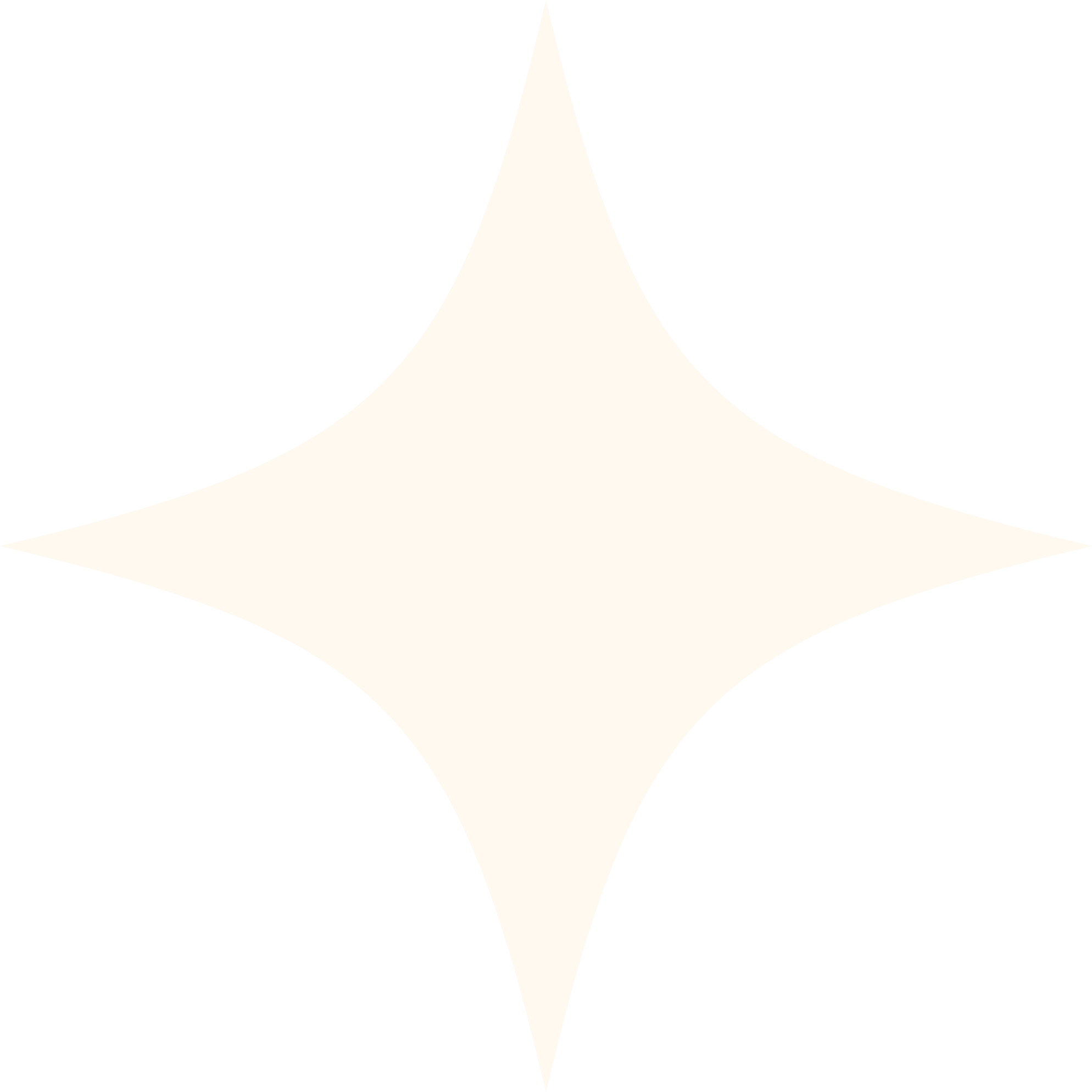 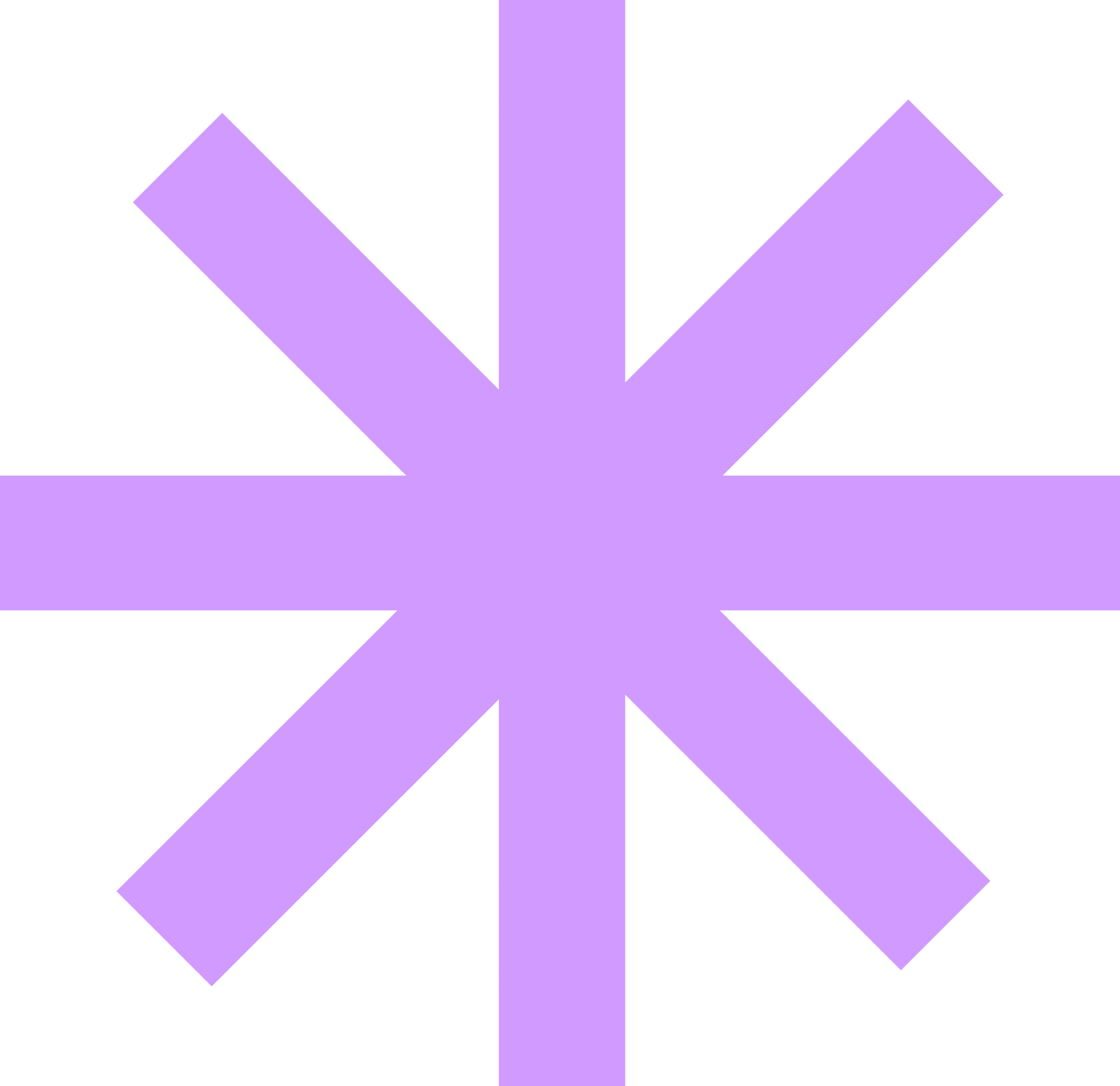 СТАРТ
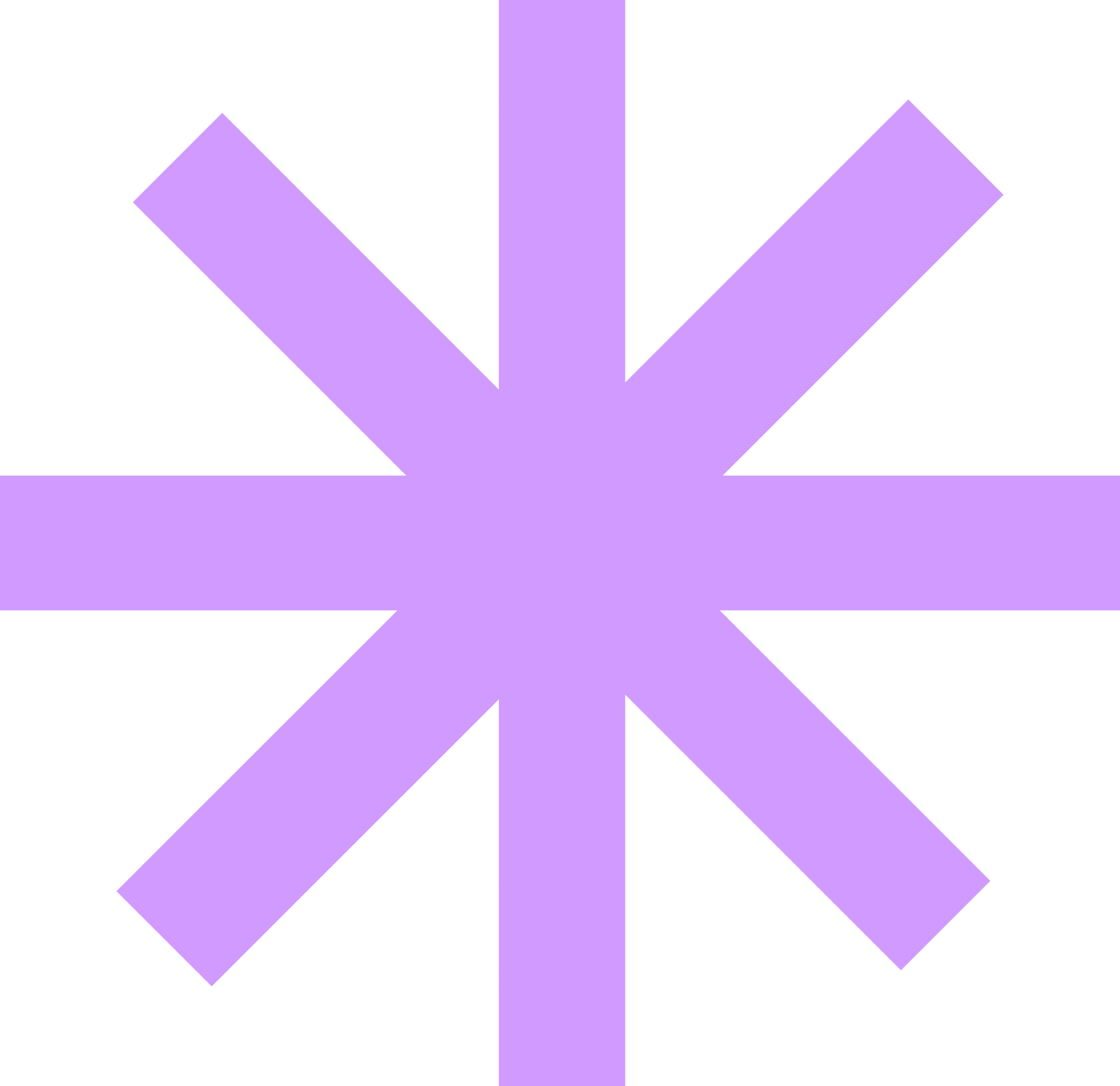 кинолог
1.Работник киностудии.

2.Собаковод.

3.Изготовитель киноэкранов.
Игрок 2
скреперист
1.Специалист, скрепляющий бумаги в архивах.

2.Штамповщик скрепок

3.Машинист скрепера (земельно-транспортной машины).
Игрок 2
герантолог
1.Специалист, изучающий жизнь героев

2.Специалист, который занимается изучением горных пород мезозойской эры.

3.Специалист, изучающий старение живых организмов.
Игрок 2
фандрайзер
1.Специалист, который ищет деньги и возможности для организации.

2.Фанат, которого нанимает "звезда".

3.Специалист, изучающий пути развития предприятия.
Игрок 2
маркетолог
1.Специалист, работающий на рынке 
ценных бумаг.

2.Специалист по изучению рынка.

3.Специалист, который изучает товарные 
марки и бренды.
Игрок 2
веб- мастер
1.Специалист, который работает на компьютере.

2.Разработчик программ.

3.Разработчик проектов сайтов.
Игрок 2
ЛОГИСТ
1.Специалист, занимающийся логикой.

2.Специалист по организации транспортировки продукции.

3.Организатор конференций и научных саммитов.
Игрок 2
провизор
1.Составитель меню.

2. Ревизионный работник столовой.

3.Работник аптеки, имеющий фармацевтическое образование.
Игрок 2
раклист
1.Специалист, воплощающий эскиз рисунка ткани в материал при крашении.

2.Специалист, занимающийся изучением и описанием ракообразных.

3.Художник, рисующий ракообразных.
Игрок 2
вальцовщик
1.Специалист, управляющий процессом измельчения зерна на элеваторе.

2.Вальщик деревьев в лесу.

3.Специалист, изготавливающий коленчатые валы.
Игрок 2
ОТВЕТЫ
кинолог
1.Работник киностудии.

2.Собаковод.

3.Изготовитель киноэкранов.
Игрок 2
скреперист
1.Специалист, скрепляющий бумаги в архивах.

2.Штамповщик скрепок

3.Машинист скрепера (земельно-транспортной машины).
Игрок 2
герантолог
1.Специалист, изучающий жизнь героев

2.Специалист, который занимается изучением горных пород мезозойской эры.

3.Специалист, изучающий старение живых организмов.
Игрок 2
фандрайзер
1.Специалист, который ищет деньги и возможности для организации.

2.Фанат, которого нанимает "звезда".

3.Специалист, изучающий пути развития предприятия.
Игрок 2
маркетолог
1.Специалист, работающий на рынке 
ценных бумаг.

2.Специалист по изучению рынка.

3.Специалист, который изучает товарные 
марки и бренды.
Игрок 2
веб- мастер
1.Специалист, который работает на компьютере.

2.Разработчик программ.

3.Разработчик проектов сайтов.
Игрок 2
ЛОГИСТ
1.Специалист, занимающийся логикой.

2.Специалист по организации транспортировки продукции.

3.Организатор конференций и научных саммитов.
Игрок 2
провизор
1.Составитель меню.

2. Ревизионный работник столовой.

3.Работник аптеки, имеющий фармацевтическое образование.
Игрок 2
раклист
1.Специалист, воплощающий эскиз рисунка ткани в материал при крашении.

2.Специалист, занимающийся изучением и описанием ракообразных.

3.Художник, рисующий ракообразных.
Игрок 2
вальцовщик
1.Специалист, управляющий процессом измельчения зерна на элеваторе.

2.Вальщик деревьев в лесу.

3.Специалист, изготавливающий коленчатые валы.
Игрок 2
Игру разработала
 педагог- организатор МОУ Кузнечихинской СШ Ярославского МР 
Л.О Маслякова